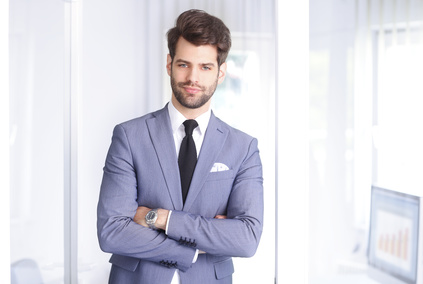 AUSBILDUNG
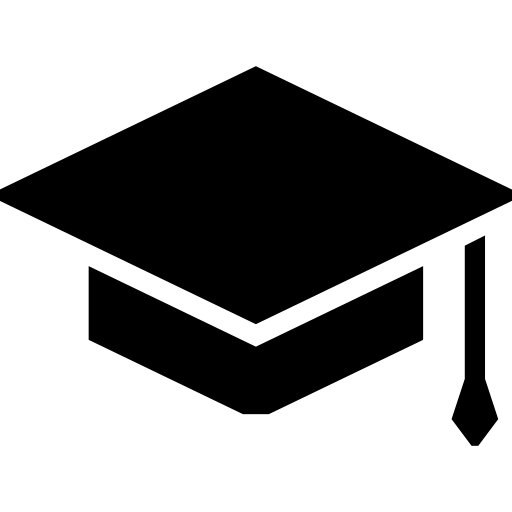 GRAD
GRAD
GRAD
Universität | 2014
Universität | 2014
Universität | 2014
Lorem ipsum dolor sit amet, consectetur adipiscing elit. Morbi tristique sapien nec nulla rutrum imperdiet.
Lorem ipsum dolor sit amet, consectetur adipiscing elit. Morbi tristique sapien nec nulla rutrum imperdiet.
Lorem ipsum dolor sit amet, consectetur adipiscing elit. Morbi tristique sapien nec nulla rutrum imperdiet.
LUCIEN 
ALMADON
BERUFSBEZEICHNUNG
BERUFSBEZEICHNUNG
BERUFSBEZEICHNUNG
BERUFSBEZEICHNUNG
BERUFSBEZEICHNUNG
BERUFSERFAHRUNGEN
ÜBER MICH
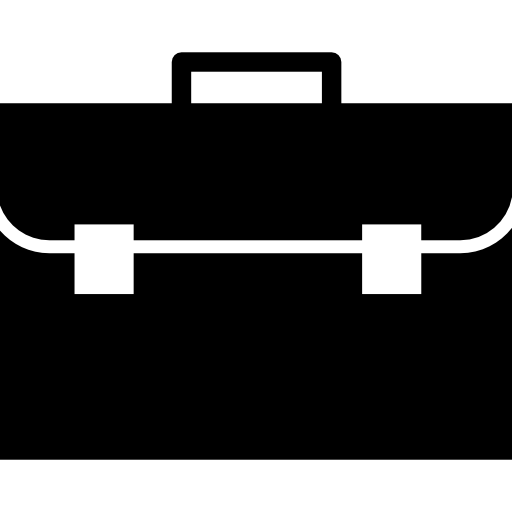 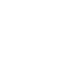 Unternehmen | 2014 -2018
Unternehmen | 2014 -2018
Unternehmen | 2014 -2018
Unternehmen | 2014 -2018
Lorem ipsum dolor sit amet, consectetur adipiscing elit. Morbi tristique sapien nec nulla rutrum imperdiet. Nullam faucibus augue id velit luctus maximus. Interdum et malesuada fames ac ante ipsum primis in faucibus.
Lorem ipsum dolor sit amet, consectetur adipiscing elit. Morbi tristique sapien nec nulla rutrum imperdiet. Nullam faucibus augue id velit luctus maximus. Interdum et malesuada fames ac ante ipsum primis in faucibus.
Lorem ipsum dolor sit amet, consectetur adipiscing elit. Morbi tristique sapien nec nulla rutrum imperdiet. Nullam faucibus augue id velit luctus maximus. Interdum et malesuada fames ac ante ipsum primis in faucibus.
Lorem ipsum dolor sit amet, consectetur adipiscing elit. Morbi tristique sapien nec nulla rutrum imperdiet. Nullam faucibus augue id velit luctus maximus. Interdum et malesuada fames ac ante ipsum primis in faucibus.
Lorem ipsum dolor sit amet, consectetur adipiscing elit. Morbi tristique sapien nec nulla rutrum imperdiet. Nullam faucibus augue id velit luctus maximus. Interdum et malesuada fames ac ante ipsum primis in faucibus. Etiam bibendum, ante nec luctus posuere, odio enim semper tortor, id eleifend mi ante vitae ex.
KONTAKT
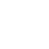 000 111 333
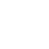 name@mail.com
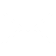 12 Street Name
Berlin
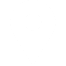 facebook.com/name
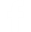 twitter.com/name
Photoshop
Office 2017
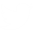 Illustrator
Windows
AdWords
PHP MySQL
Ruby On Rails
C++
FÄHIGKEITEN
SPRACHEN
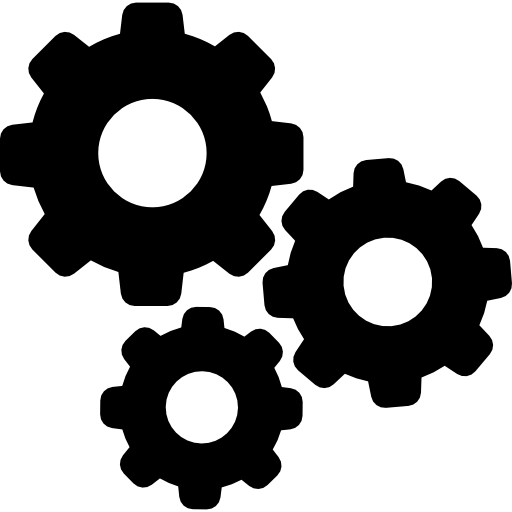 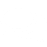 Englisch
Französisch
Italienisch
Spanisch